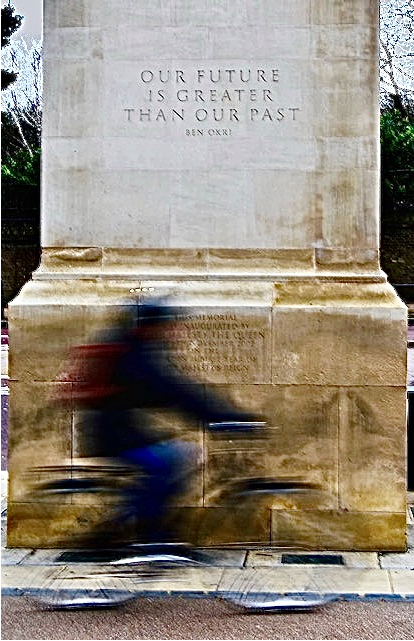 Resident Clinic
PGY 2, 3
Two Sessions/week (1 full day)

6 Month Average

	E/M Encounters	Vasx	Cysto	Other Proc
Monday		52	2.3	9.3	2

Thursday		52	4.5	6	2
Clinic
Opportunity
	Potential for ownership/continuity
	Team activity (Nursing, MAs)
	Breadth of cases
	Embedded Skills
		Effective Charting
		Coding
	Procedures with Awake patients

**Translation to practice from 3.5 days in OR to 3.5 days in clinic
Clinic
Challenges
	EPIC-facing
		Distraction, burnout
	Creation of work
		Data follow-up
	Not indexed like cases- how to objectify experience?

AAMC/UCSF Study 2016
	Most care is outpatient, but even in PC residency, only 1-1.5 days/week in clinic
	**54% of PC residents want to stay in it after residency 
		Find hospital/in house more interesting
Orientation
Goals
	Valuable learning
	Increase patient exposure
	Create work habits to minimize drudgery
	Instill confidence 
	Measure indicators
Orientation
Walk-through
	Orient to patient experience, nurse offices, radiology, supplies and storage

Review Scheduling and Templates 
	
Expectations for disposition, test review, communication, specialty consultation, OR posting

Patient flow in clinic
	AM Huddle, team identification, radiology coordination, order sets
	**Policy on Orders

Documentation
	Standardize
	“Clean cloning”
	.phrase use
	
Coding-E/M, modifiers, audit, demystify
	Dr Sands
	Margie Speight
Orientation
Procedures
	History, exam, consent, prep, post instructions


Same-day visits
	Coordination with access/nursing
Clinic
Conclusions
	Clinic is opportunity for ownership/longitudinal care
	Data-driven improvement (timeliness, productivity, patient experience)
	Engaged Leadership
	Care Coordination
	Team-based Care
	Toolbox for efficient management